Add your text in here
ThemeGallery is a Design Digital Content & Contents mall developed by Guild Design Inc.
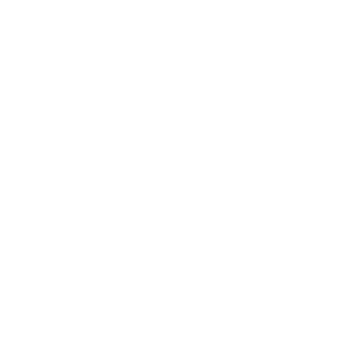 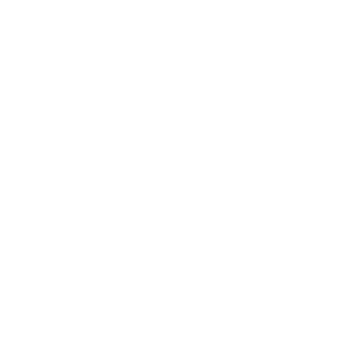 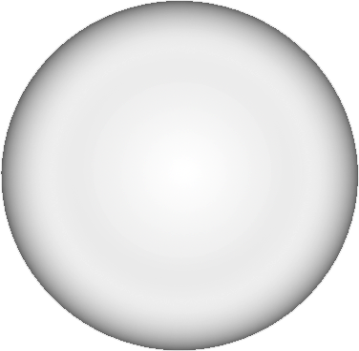 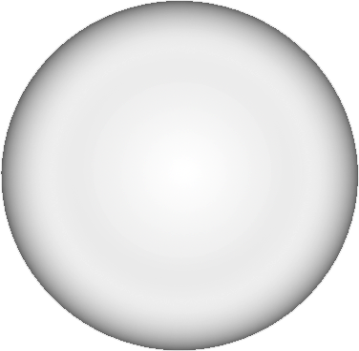 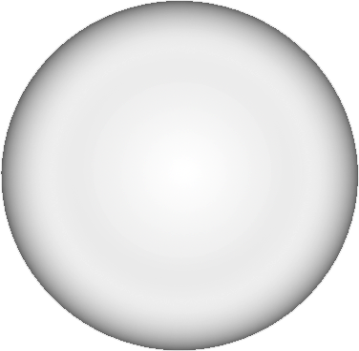 Text in here
Text in here
Text in here
[Speaker Notes: 更多PPT素材与教程，请登录PPTfans,PPT设计教程网：http://www.pptfans.cn]